Τα παρακάτω δεδομένα αναφέρονται στην θερμοκρασία αέρα και νερού στην βόρεια Καρολίνα – Η.Π.Α.
Α) Να υπολογιστεί η ευθεία παλινδρόμησης έτσι ώστε να μπορεί να προβλεφθεί η θερμοκρασία του νερού εάν έχουμε ως δεδομένο την θερμοκρασία του αέρα (Excel)
Β)  Να γίνει το t – test για τους εκτιμητές ελαχίστων τετραγώνων 
H0:b1=0
Hε:b1≠ 0
και
H0:b0=0
Hε:b0≠ 0
με επίπεδο σημαντικότητας α=0.05
Υ= -10,87+1,04Χ
t =Συντελεστής/τυπικό σφάλμα
Το κριτήριο αποφάσεως       b1       t1 = 21 
Απορρίπτουμε την Η0 στο επίπεδο σημαντικότητας 0,05 εάν
t<-t0,025=α/2=0,05/2    ή
t>t0,025     με n-2=12-2=10  βαθμούς ελευθερίας
Η κριτική τιμή του t με 10 βαθμούς ελευθερίας και  0,025 είναι (από τον πίνακα) t0,025 = 2,228
Άρα με t1 = 21 >2,228 απορρίπτουμε  την βασική υπόθεση H0  ότι b1=0
ΣΗΜΕΙΩΣΗ = ΣΤΟ ΠΙΝΑΚΑ ΤΗΣ t ΚΑΤΑΝΟΜΗΣ Η ΤΙΜΗ ΤΗΣ t ΔΙΝΕΤΑΙ ΓΙΑ α ΠΟΥ ΑΦΟΡΑ ΜΟΝΟΠΛΕΥΡΟ TEST
b0          t0 =-2,94
Το κριτήριο αποφάσεως
Απορρίπτουμε την Η0 στο επίπεδο σημαντικότητας 0,05 εάν
t<-t0,025=α/2=0,05/2    ή
t>t0,025     με n-2=12-2=10  βαθμούς ελευθερίας
Η κριτική τιμή του t με 10 βαθμούς ελευθερίας και  0,025 είναι (από τον πίνακα) t0,025 = 2,228
Άρα με t0 = -2,941 < - 2,228 απορρίπτουμε  την βασική υπόθεση H0  ότι b0=0
Κριτήριο F
Για να προσδιορίσουμε τη "σημαντικότητα" της τιμής του R2  
δηλ. αν είναι "σημαντικά" διάφορη του μηδενός
υπολογίζουμε την τιμή του δείκτη F για ένα επίπεδο σημαντικότητας που επιθυμούμε (π.χ 95%).
Εάν έχουμε μικρό αριθμό δεδομένων η τιμή του R2  μπορεί να είναι "πλασματικά" μεγάλη.
Στην απλή παλινδρόμησης το F test μας παρέχει τα ίδια αποτελέσματα με το  t test 
αν το t test μας υποδείξει ότι το b1≠0 και άρα η σχέση είναι στατιστικά σημαντική το ίδιο θα μας υποδείξει και το F test. 
Αν έχουμε περισσότερες από μια ανεξάρτητες μεταβλητές τότε μόνο το F test  μπορεί να υποδείξει ότι η σχέση της εξαρτημένης μεταβλητής με της ανεξάρτητες είναι ολικά στατιστικά σημαντική.
Όπου: n = Το πλήθος παρατηρήσεων (xi, γi)
         m=0 αριθμός των παραμέτρων (είναι δύο για την απλή παλινδρόμηση: b0 και b1) ή m-1 = αριθμός ανεξάρτητων μεταβλητών
Εδώ οι "βαθμοί ελευθερίας" είναι: m-1 για τον αριθμητή 
n-m για τον παρανομαστή
Για ένα επίπεδο σημαντικότητας α
Εάν το F είναι μεγαλύτερο από το "κρίσιμο Fα" του πίνακα της κατανομής F τότε 
υπάρχει συσχέτιση της ανεξάρτητης μεταβλητής Χ (ή των μεταβλητών Χi , σε μία πολλαπλή παλινδρόμηση) και της εξαρτημένης Υ.
Προσοχή : Το γεγονός ότι η βασική υπόθεση έχει απορριφθεί δεν σημαίνει ότι υπάρχει σχέση αιτίας και αποτελέσματος των μεταβλητών Χ και Υ. Το συμπέρασμα αυτό μπορεί να διατυπωθεί μόνον όταν υπάρχει και θεωρητική υποστήριξη και δικαιολόγηση.
Επίσης όπως μπορείτε να διαπιστώσετε και από το παρακάτω γράφημα μια σχέση μπορεί να εμφανίζεται από το δείγμα των δεδομένων μας ότι είναι γραμμική όμως αυτό να μην ισχύει για το σύνολο των δεδομένων.
1. Έστω πάλι τα δεδομένα με εκτιμούμενη εξίσωση ευθείας την

Να γίνει ο έλεγχος της υπόθεσης 
 
H0:b1=0
Hε:b1≠ 0
 
με επίπεδο σημαντικότητας α=0.05 χρησιμοποιώντας το F test
 
 
F = MSR/MSE
SSR = SST-SSE = 80 – 12,4 =67,6
F = MSR/MSE = 67,6/4,133 = 16,36

F0,05  με 1 βαθμό ελευθερίας στον αριθμητή και 3 στον
παρονομαστή = 10,1
 
Επειδή F = 16,36 > F0,05 = 10,1 απορρίπτουμε την βασική 
υπόθεση H0:b1=0
F = MSR/MSE
Όπου: n = Το πλήθος παρατηρήσεων (xi, γi)
           m= αριθμός των παραμέτρων 
           m-1 = αριθμός ανεξάρτητων μεταβλητών
Βαθμοί ελευθερίας είναι: m-1 για τον αριθμητή                                     
                                   n-m για τον παρανομαστή
F = MSR/MSE
Είναι στατιστικά σημαντικός ο συντελεστής b0 με α=0,05 (να διεξάγεται το t test) ;
Είναι στατιστικά σημαντικός ο συντελεστής b1 με α=0,05;
Ποιος είναι ο συντελεστής προσδιορισμού και τι σημαίνει;
Με βάση το p – value είναι στατιστικά σημαντικός ο συντελεστής b1 σε επίπεδο σημαντικότητας 0,5 %.
Είναι στατιστικά σημαντικός ο συντελεστής b0 με α=0,05 (να διεξάγεται το t test) ;
Είναι στατιστικά σημαντικός ο συντελεστής b1 με α=0,05;
Ποιος είναι ο συντελεστής προσδιορισμού και τι σημαίνει;
Με βάση το p – value είναι στατιστικά σημαντικός ο συντελεστής b1 σε επίπεδο σημαντικότητας 0,5 %.
Είναι στατιστικά σημαντικός ο συντελεστής b0 με α=0,05 (να διεξάγεται το t test) ;
Είναι στατιστικά σημαντικός ο συντελεστής b1 με α=0,05;
Ποιος είναι ο συντελεστής προσδιορισμού και τι σημαίνει;
Με βάση το p – value είναι στατιστικά σημαντικός ο συντελεστής b1 σε επίπεδο σημαντικότητας 0,5 %.
Είναι στατιστικά σημαντικός ο συντελεστής b0 με α=0,05 (να πραγματοποιήσετε το t test) ;
Είναι στατιστικά σημαντικός ο συντελεστής b1 με α=0,05;
Ποιος είναι ο συντελεστής προσδιορισμού και τι σημαίνει;
Με βάση το p – value είναι στατιστικά σημαντικός ο συντελεστής b1 σε επίπεδο σημαντικότητας 0,5 %.
n-k-1: Βαθμοί ελευθερίας του παρονομαστή
k: αριθμός των υπό εξέταση μεταβλητών-βαθμοί ελευθερίας του αριθμητή
Να πραγματοποιήσετε τον έλεγχο H0: b2=3  vs H1: b2<3
Να πραγματοποιήσετε τον έλεγχο F σε επίπεδο σημαντικότητας 5 %.
Να βρεθεί και να ερμηνευτεί ο συντελεστής προσδιορισμού
n-k-1: Βαθμοί ελευθερίας του παρονομαστή
k: αριθμός των υπό εξέταση μεταβλητών-βαθμοί ελευθερίας του αριθμητή
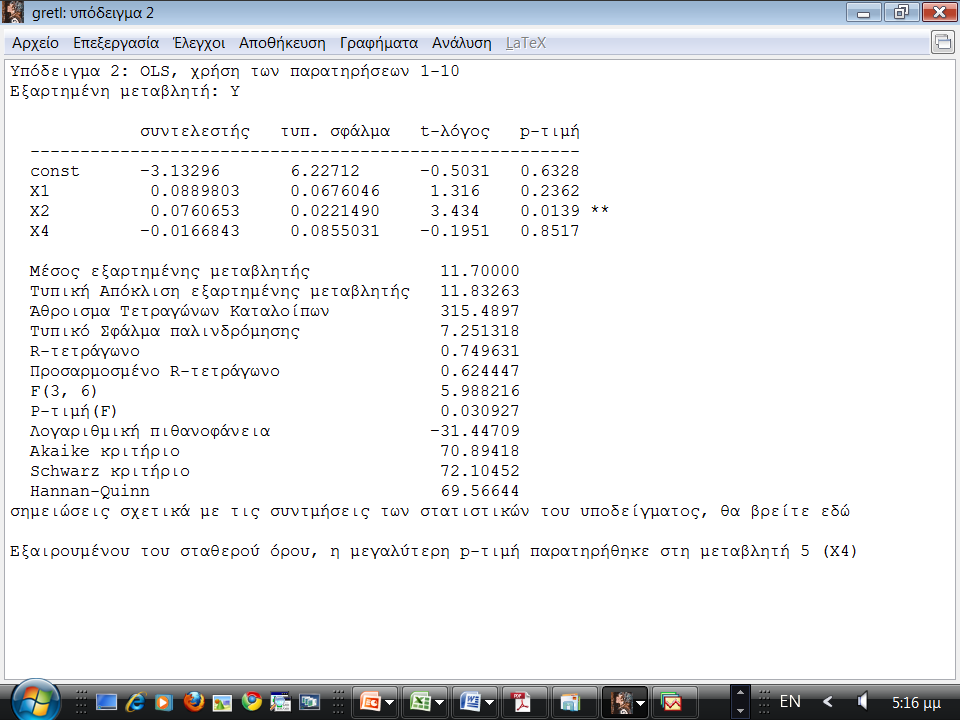 Να πραγματοποιήσετε τον έλεγχο H0: b2=3  vs H1: b2<3
Να πραγματοποιήσετε τον έλεγχο F σε επίπεδο σημαντικότητας 5 %.
Να ερμηνευτεί ο συντελεστής προσδιορισμού